Insert the Title of your paper here The font size will adjust according to the length of the title, Times new Roman. Please keep the size of the blue box intact.
GIF Symposium – Paris (France) – 16-17 October 2018
SUMMARY

The poster should be a visual presentation of your submitted full paper. Posters should meet the following criteria:

Poster Size - slide orientation: portrait + A0 dimensions: height 1189 mm and width 841 mm 
Logos - please insert “GIF Symposium – Paris (France) – 16-17 October 2018“ in the upper left. The logo(s) of your institutions can be inserted anywhere on the poster as per your requirement.
Title – use the same title as in the submitted abstract

The rest of the poster can be arranged in the manner that the author deems appropriate in presenting the information. Please feel free to use this template as well.
III.	Section 3 Heading






Xxxxxxxxxxxxxxxxxxxxxxxxxxx
Section 1 Heading  


Xxxxxxxxxxxxxxx
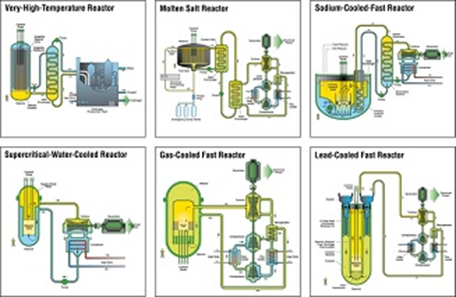 II.	Section 2 Heading 

Xxxxxxxxxxx.
IV.	Section 4 Heading 

Xxxxxxxxxxxxxxxx
Xxxxxxxxxxxxxxxx
GIF Systems
V.	Conclusions

Xxxxxxxxxxxxxxxxxxx
Xxxxxxxxxxxxxxxxxxxxxxxxxxxxxxxxxx